ОТЧЕГО И ПОЧЕМУ
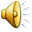 Причина              Следствие
 
  Молния                     Гром
Явление
 
Причина
 
Следствие
Почему на небе солнце светит?
 Почему лягушки квакают?
Почему так сильно дует ветер?
Почему сосульки капают?
 Почему? Почему? Почему?
Я вопросов очень много задаю, 
Потому что все на свете знать хочу, 
Только взрослые ребенка не поймут,
 Почему-то Почемучкою зовут.
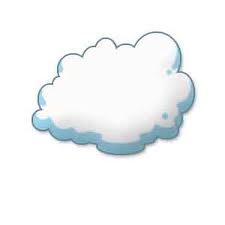 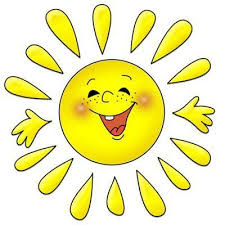 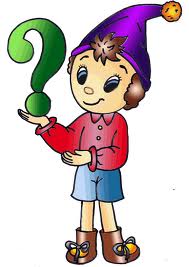 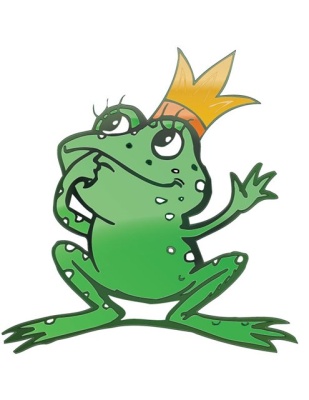 ____________ всегда раньше ____________.
Если ____________ устранить, то не будет
____________.У явления может быть не одна
____________ , а несколько.